Mediální masáž, aneb jsou opravdu defenzivní akcie tak výhodné v dobách krize?
Walt Disney Co.
Založeno 16. říjen 1923 (bratry Ray a Walt Disney)
Tržní kapitalizace 103,61 mld. $
Zisk 10 mld. $
Vlastnické podíly:
51% podíl na Disneylandu v Paříži
40% podíl v Euro Disney S.C.A.
18% podíl ve společnosti Active Network
47% podíl v Hong Kong Disneyland Resort
Akcie Walt Disney Co.
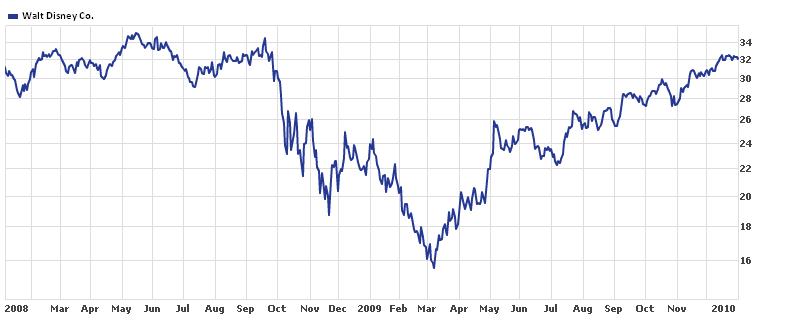 index zábavního průmyslu indexu Dow Jones
Korelace akcie WaltDisney Co. s indexem zábavního průmyslu indexu Dow Jones
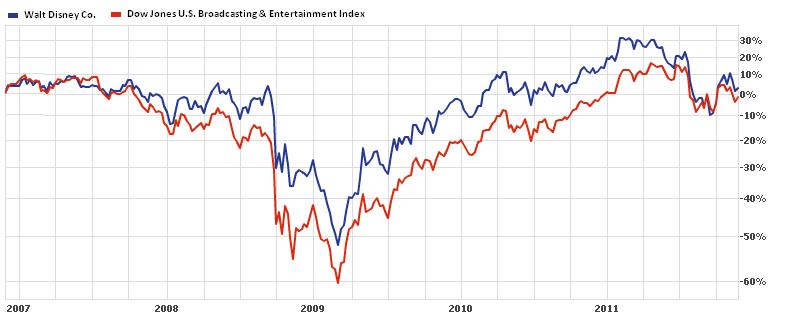 Korelace akcie a WaltDisney Co. s indexem Dow Jones Industrial Average
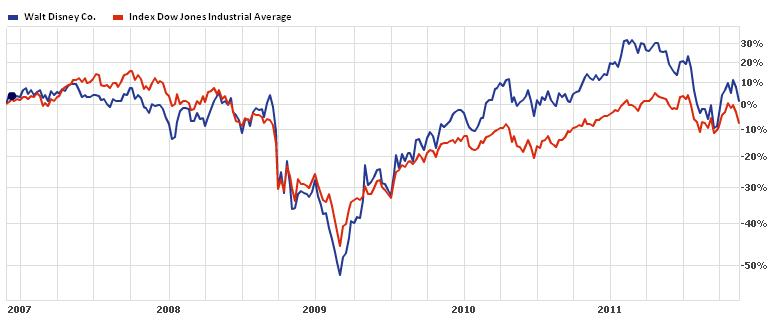 Korelace indexu zábavního průmyslu indexu Dow Jones s indexem Dow Jones Industrial Average
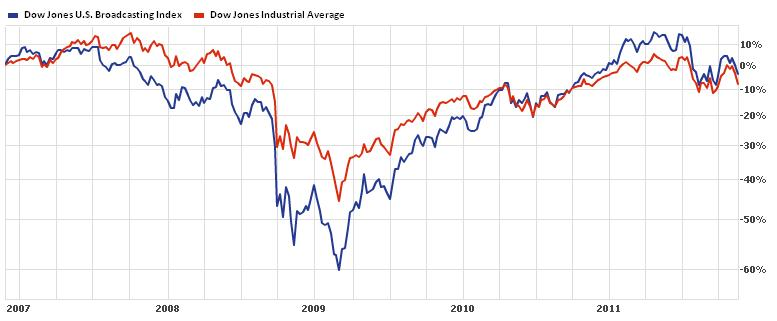